Intro to Data Science
Recitation #2

Tel Aviv University 2017/2018
Slava Novgorodov
Today’s lesson
Introduction to Data Science:
 Hands-on Data Science with Python
 K-Means
 scikit-learn library
Linear Regression
 Mean Square Error
Cross Validation
Choosing the right algorithm
K-Means
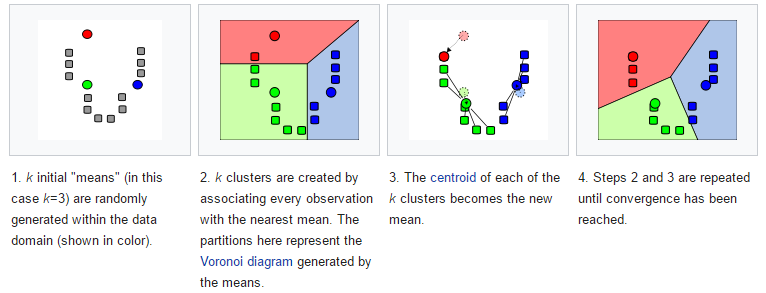 Used for clustering of unlabeled data
Example: Image compression
Let’s code!
References
http://pandas.pydata.org/
http://www.numpy.org/
http://scikit-learn.org
http://matplotlib.org/

https://anaconda.org/
Questions?